First Grade
Unit 2

Environment: Literary and Ludic

Communicative activity: Literary expression.

Social practice of the language: 
Read classic tales.
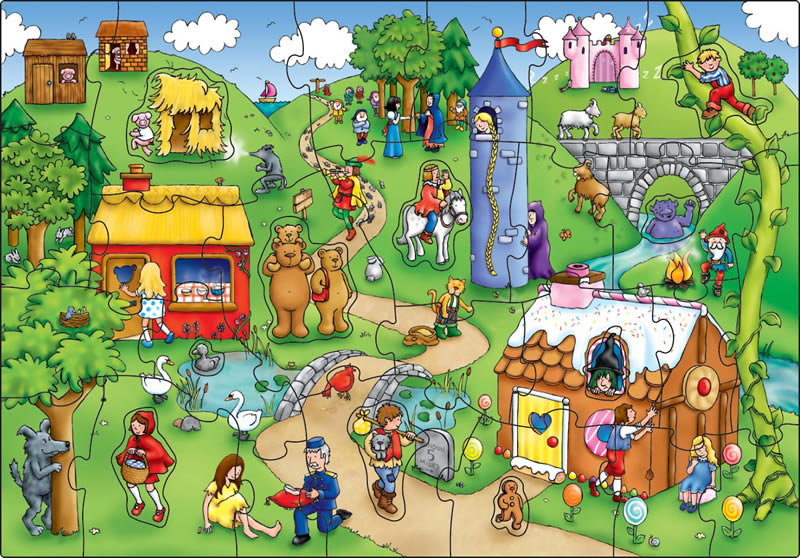 Classic tales
Read the descriptions and guess the 
classic tales.
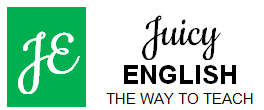 Classic tales
NAME THE CLASSIC TALE
Read the description and guess the classic tale.
Three little pigs
This tale is about a hungry wolf who wants to catch three pigs.
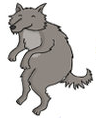 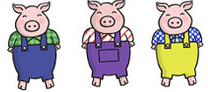 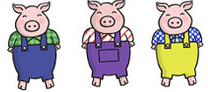 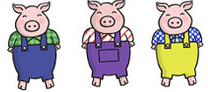 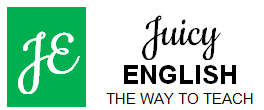 Classic tales
NAME THE CLASSIC TALE
Read the description and guess the classic tale.
Little red riding hood
This tale is about a girl who visits her grandma but she meets a bad wolf in the forest.
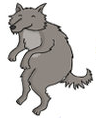 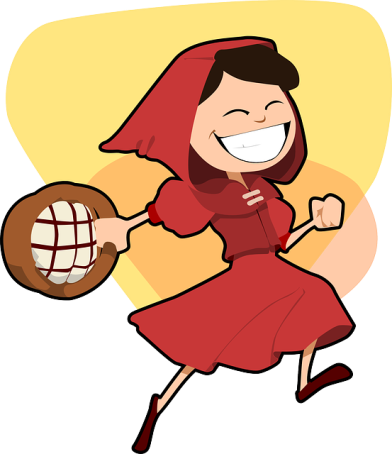 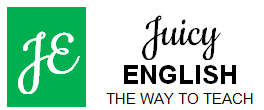 Classic tales
NAME THE CLASSIC TALE
Read the description and guess the classic tale.
Pinocchio
This tale is about a wooden boy who lives with an old carpenter and wants to be a real boy.
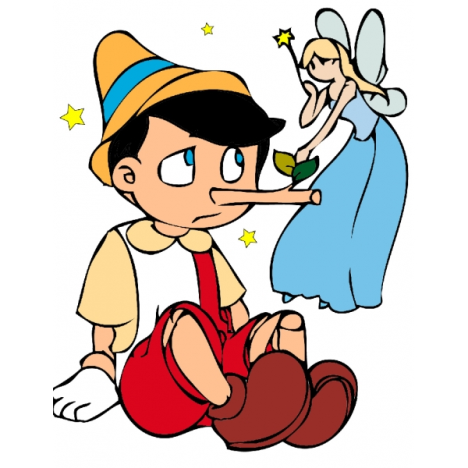 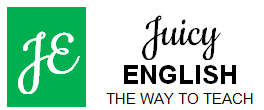 Classic tales
NAME THE CLASSIC TALE
Read the description and guess the classic tale.
Cinderella
This tale is about a servant girl who lives with her evil stepmother and stepsisters. She goes to a ball and the prince falls in love with her.
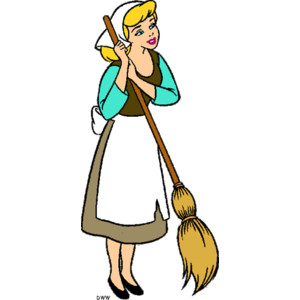 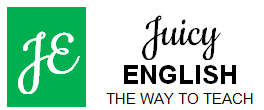 Classic tales
NAME THE CLASSIC TALE
Read the description and guess the classic tale.
The ugly duckling
This tale is about a little bird born in a barnyard who suffers abuse from the other ducks around him until, he matures into a beautiful swan.
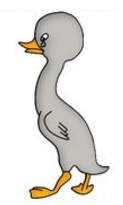 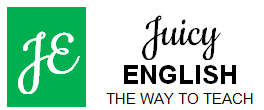 Classic tales
NAME THE CLASSIC TALE
Read the description and guess the classic tale.
Sleeping beauty
This tale is about a beautiful princess who sleeps for many years when a prince appears and wakes her up.
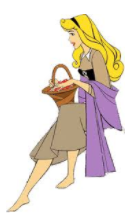 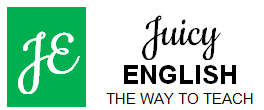 Classic tales
NAME THE CLASSIC TALE
Read the description and guess the classic tale.
Jack and the beanstalk
This tale is about a boy who goes up a beanstalk to rescue a little girl who has been transformed into a harp.
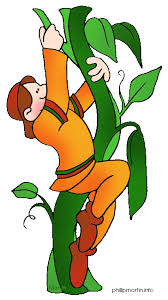 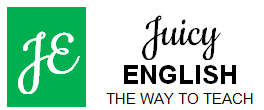 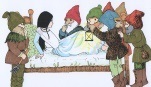 Classic tales
NAME THE CLASSIC TALE
Read the description and guess the classic tale.
Snow white and the 7 dwarfs
This tale is about girl who lives with seven dwarves. One day she eats a poisoned apple and falls sleep and wakes up with the kiss of a real love.
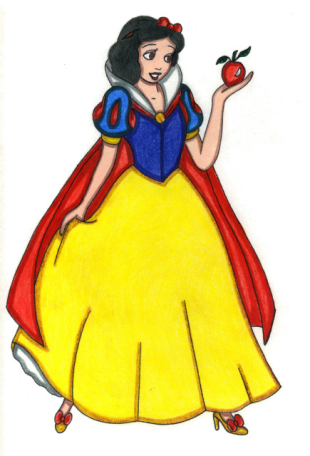 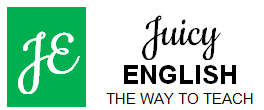 Classic tales
NAME THE CLASSIC TALE
Read the description and guess the classic tale.
Hansel and Gretel
This tale is about a brother and sister who walk in the forest and find a house of candy where an evil witch lives.
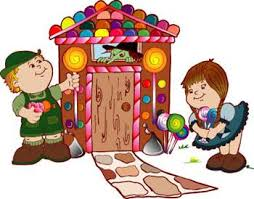 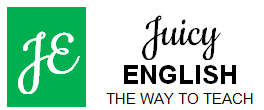